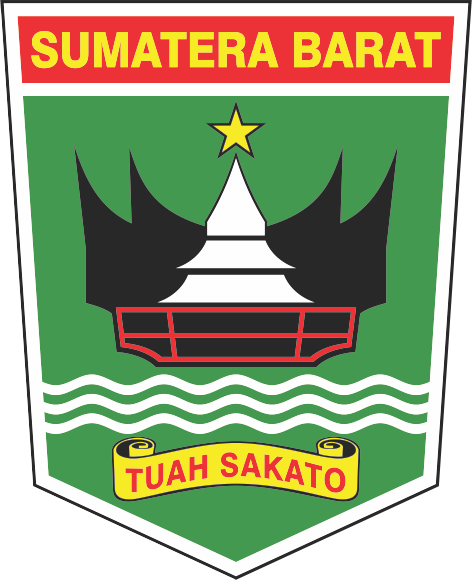 BADAN PERENCANAAN PEMBANGUNAN DAERAH
 PROVINSI SUMATERA BARAT
MANUAL BOOK APLIKASI SIMONEV DokRenDa (Dokumen Perencanaan Daerah)
Tahun 2021
ALAMAT APLIKASI SIMONEV DOKRENDA
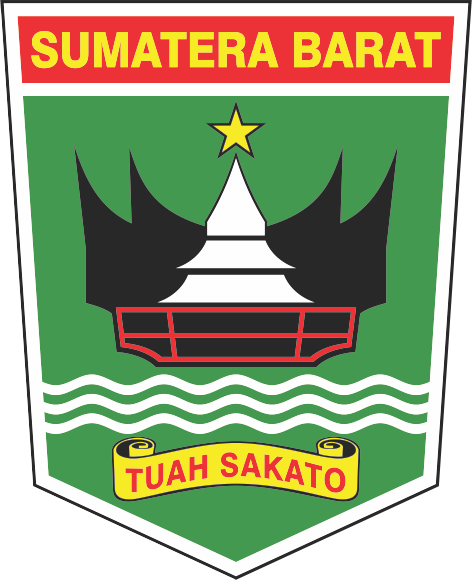 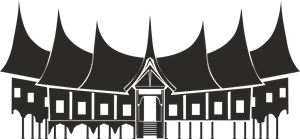 URL: http://simonevdokrenda.sumbarprov.go.id/
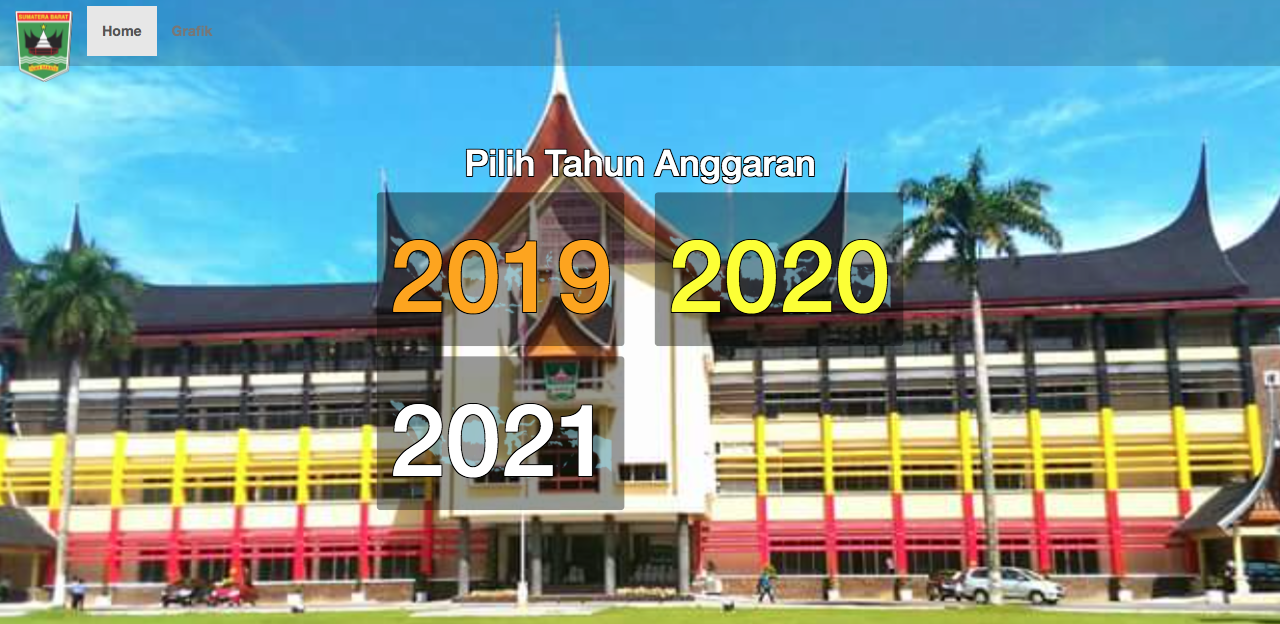 2
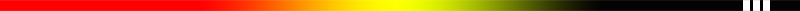 LOGIN OPD
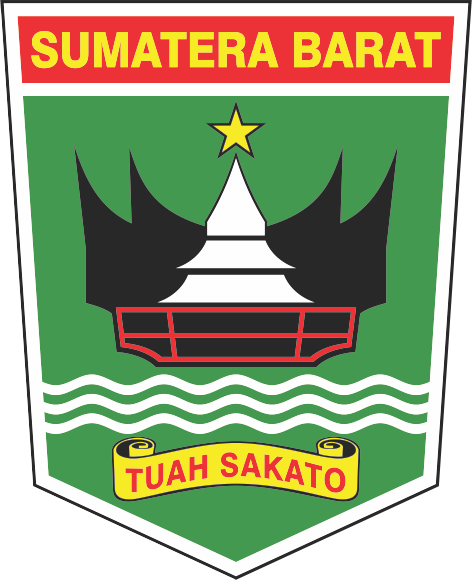 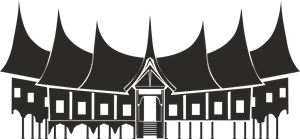 http://simonevdokrenda.sumbarprov.go.id/2021/
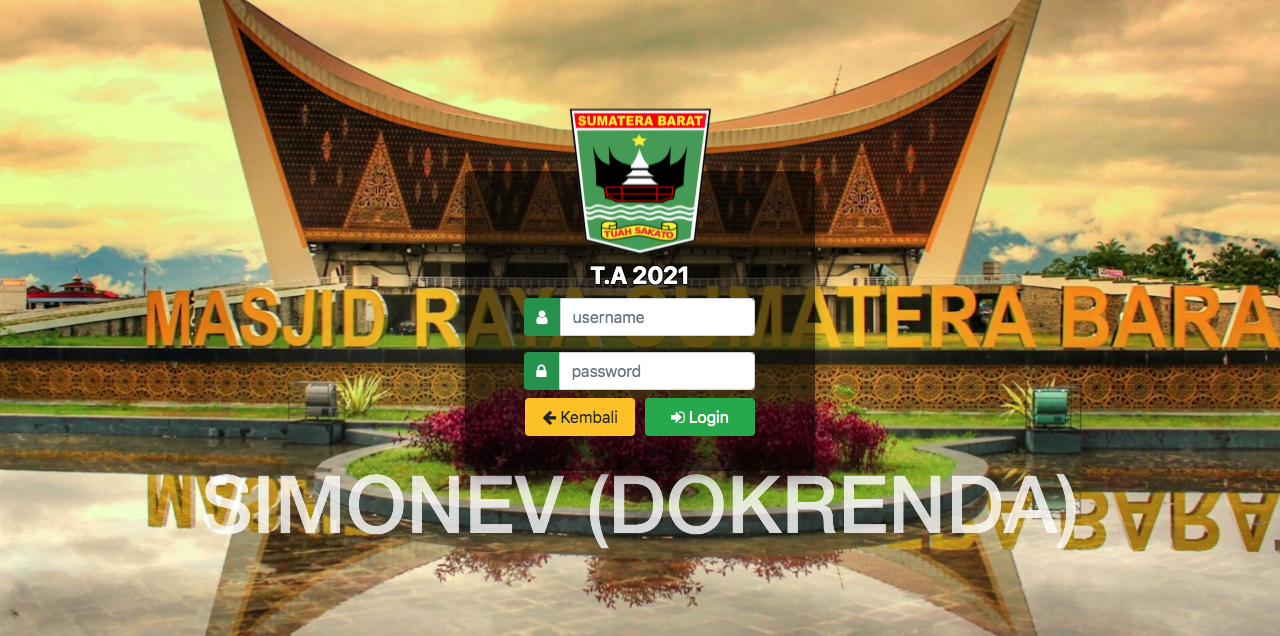 3
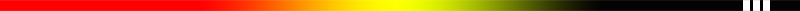 HALAMAN HOME OPD
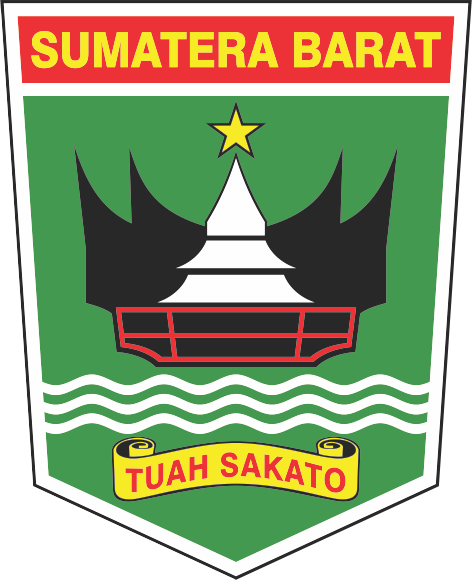 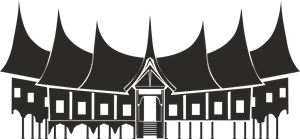 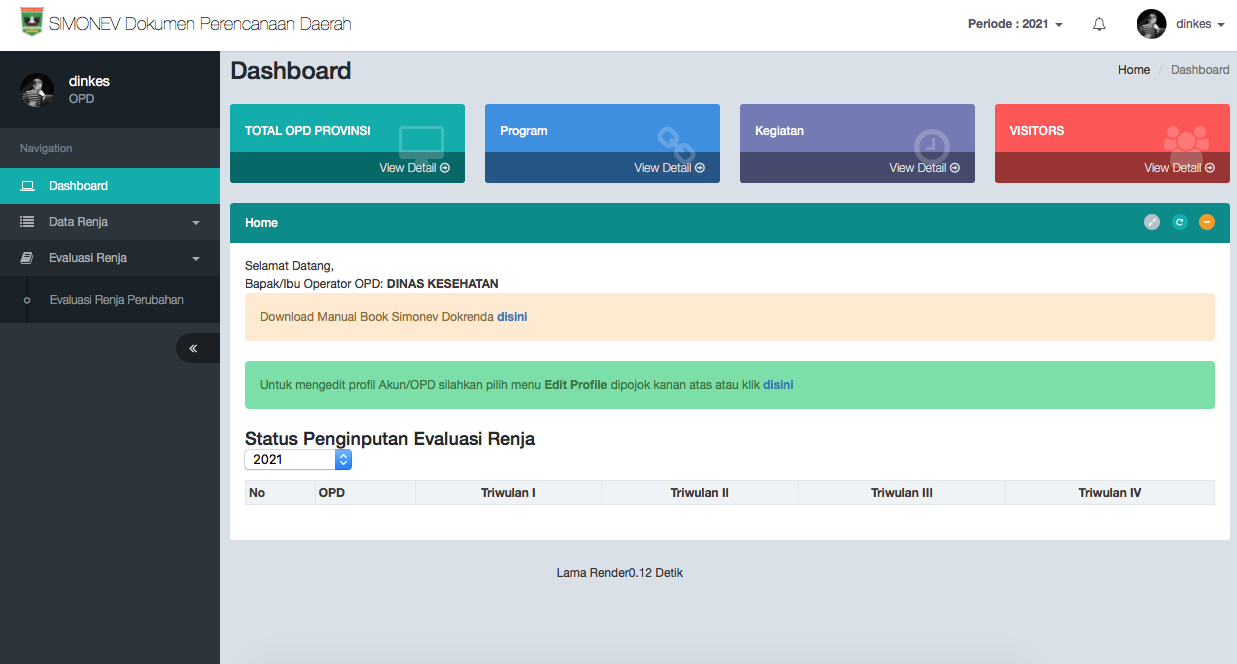 Menu yang dapat di akses OPD:
DATA RENJA AWAL
DATA RENJA
DATA RENJA PERUBAHAN
EVALUASI RENJA AWAL
EVALUASI RENJA
EVALUASI RENJA PERUBAHAN
4
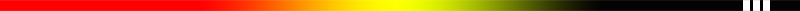 MELIHAT/EDIT DATA RENJA
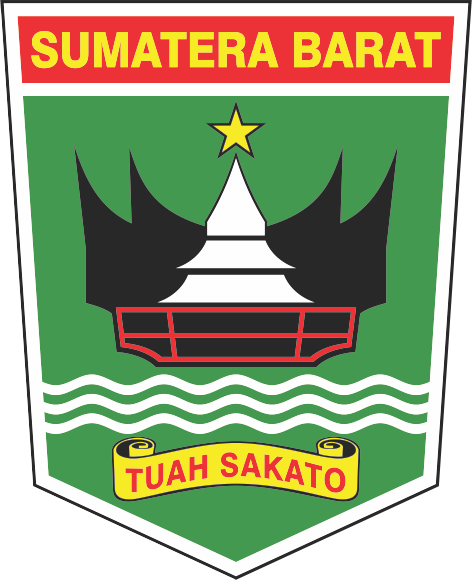 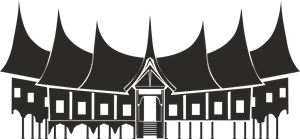 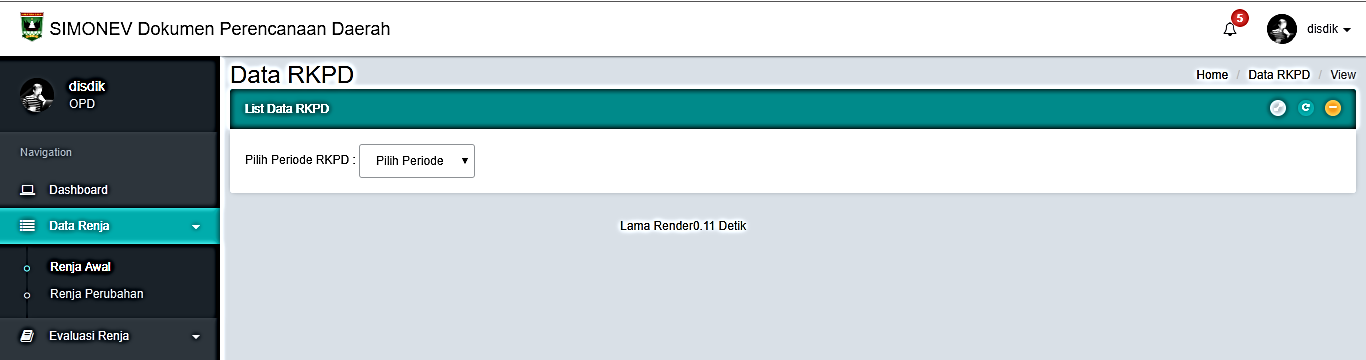 Pilih Periode Renja
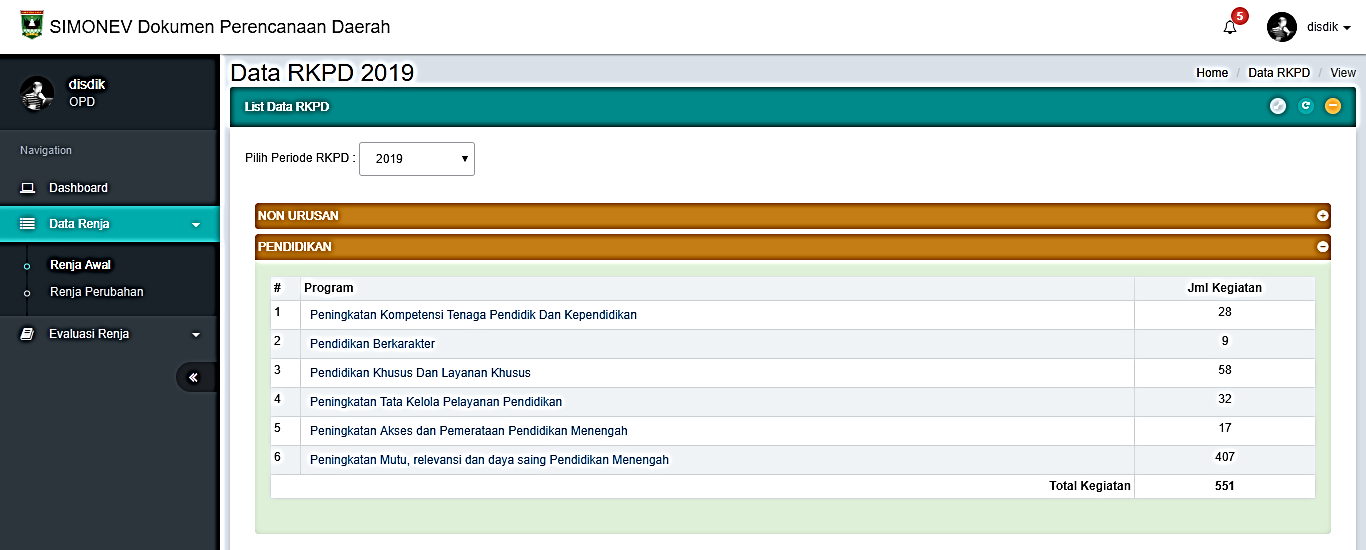 Klik Program Melihat/Mengedit Kegiatan
5
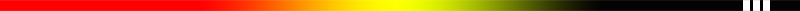 FORM EDIT DATA RENJA
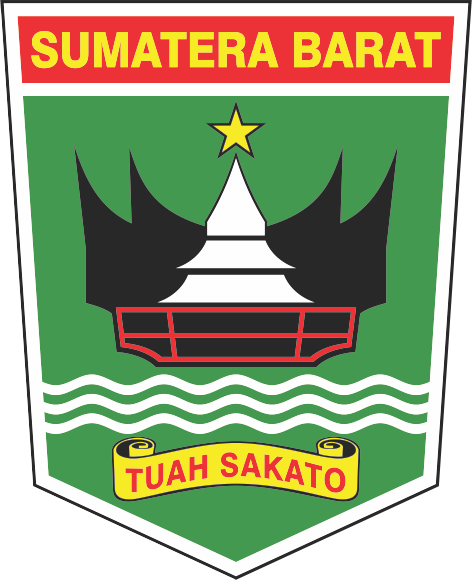 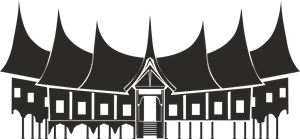 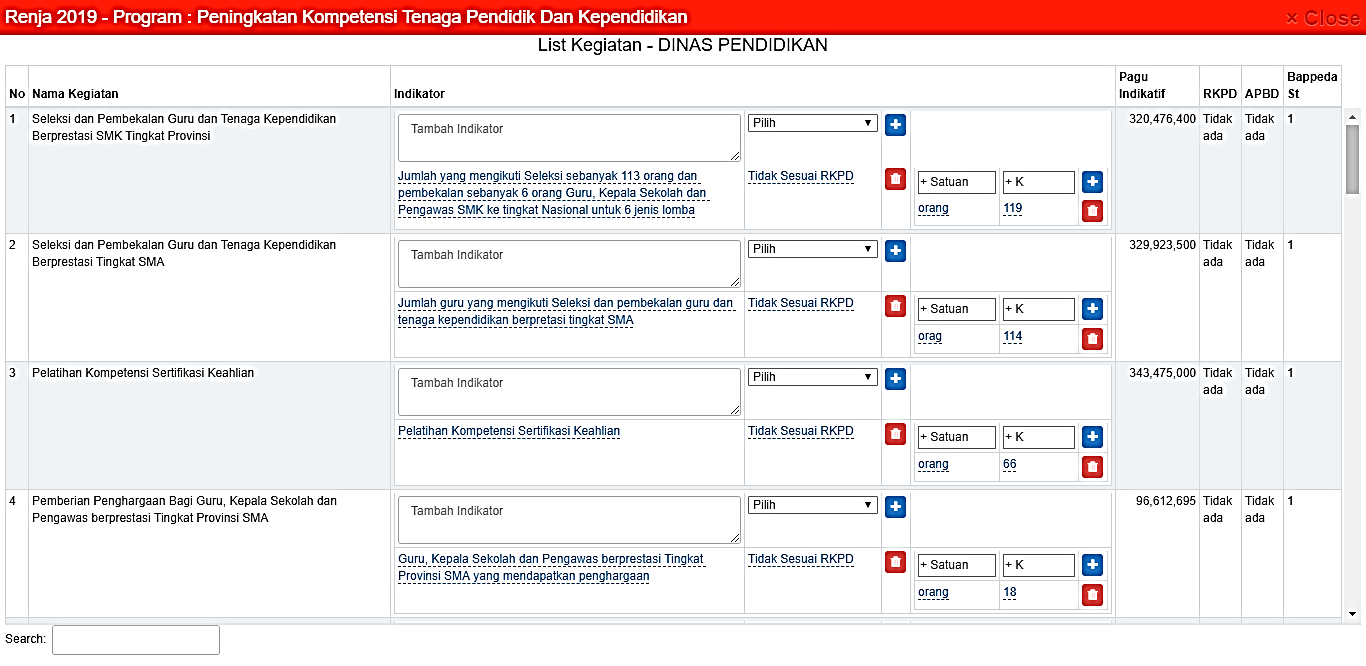 OPD hanya bisa mengubah data indikator,satuan dan target(K) kegiatan
Silahkan Menghubungi Admin apabila ada kegiatan yang tidak muncul
Klik text berwarna biru untuk mengedit data
Kolom Pencarian
6
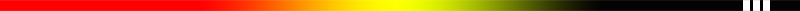 MENU EVALUASI RENJA
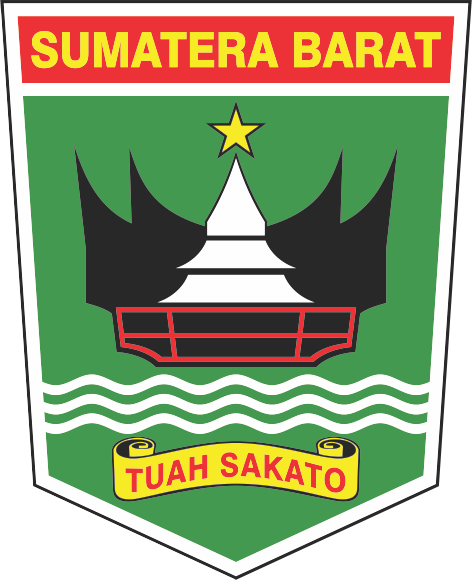 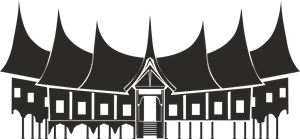 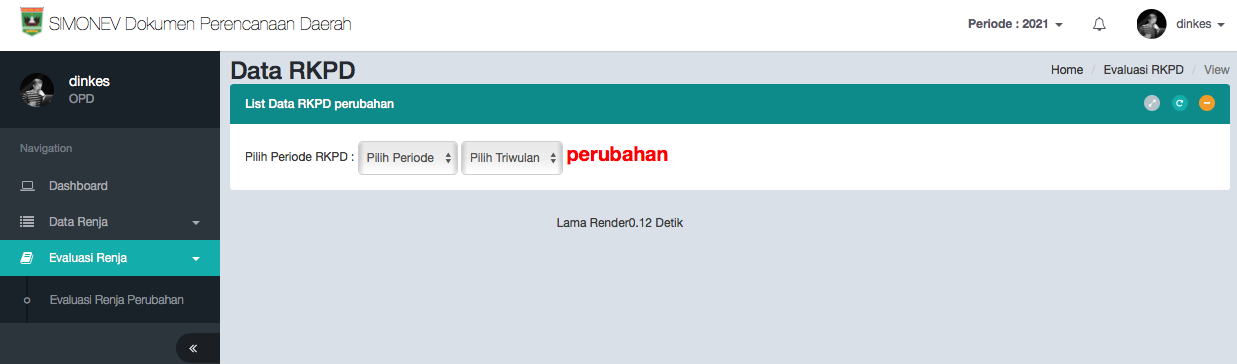 Pilih Periode Renja dan triwulan
7
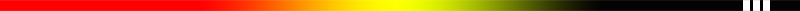 VIEW MENU EVALUASI RENJA OPD
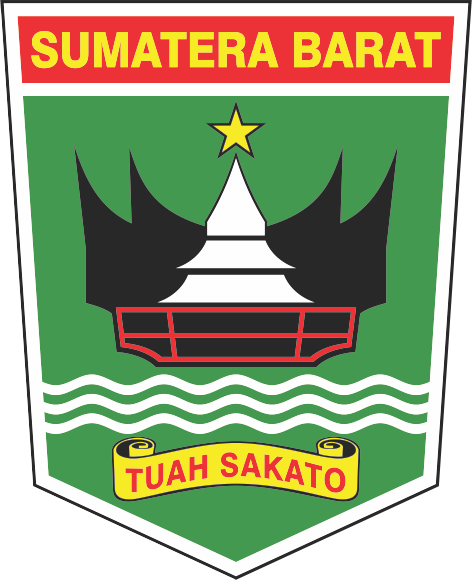 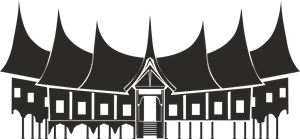 Klik Program Untuk Melakukan Evaluasi
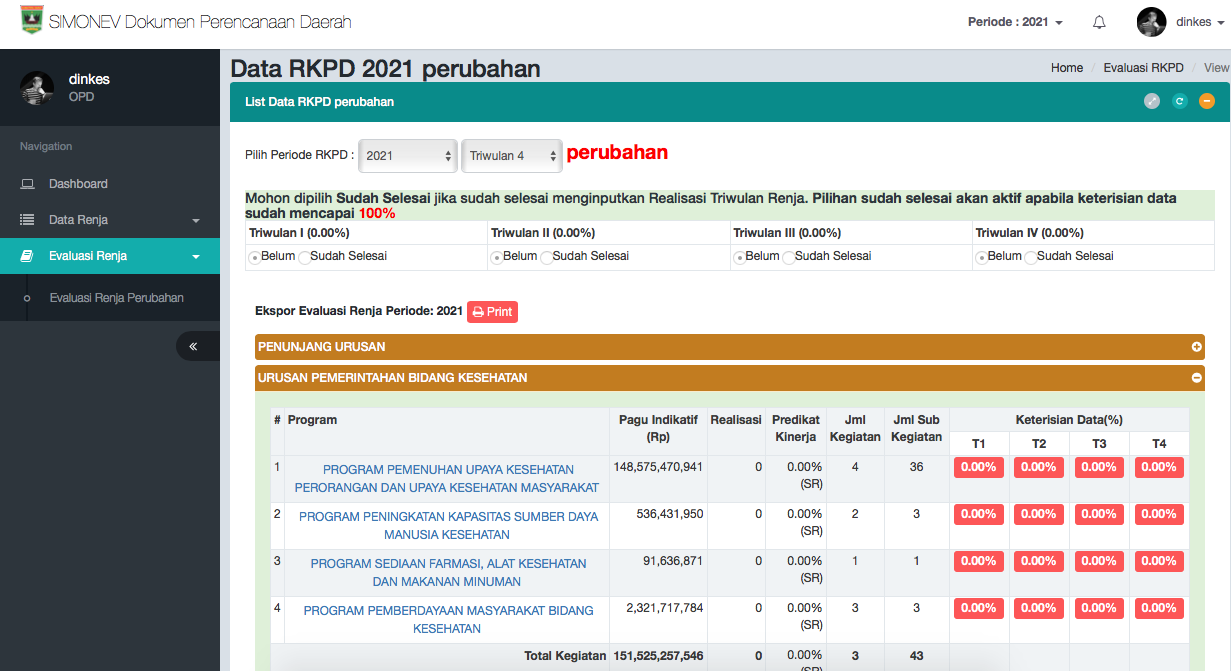 *Sumber Data renja berasal dari SIPD
8
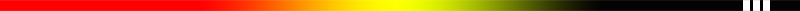 FORM INPUT REALISASI PER-TRIWULAN
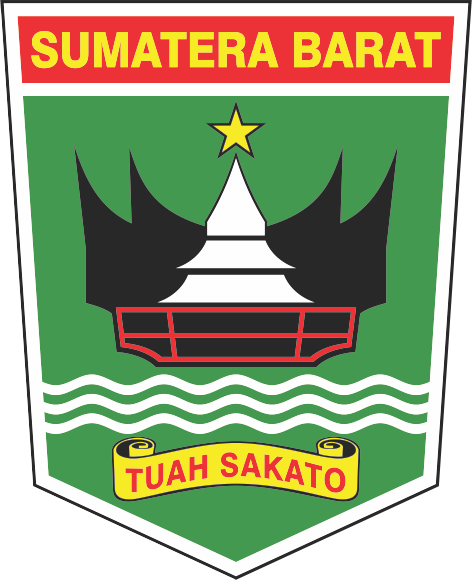 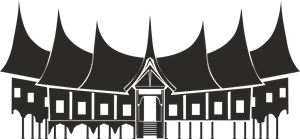 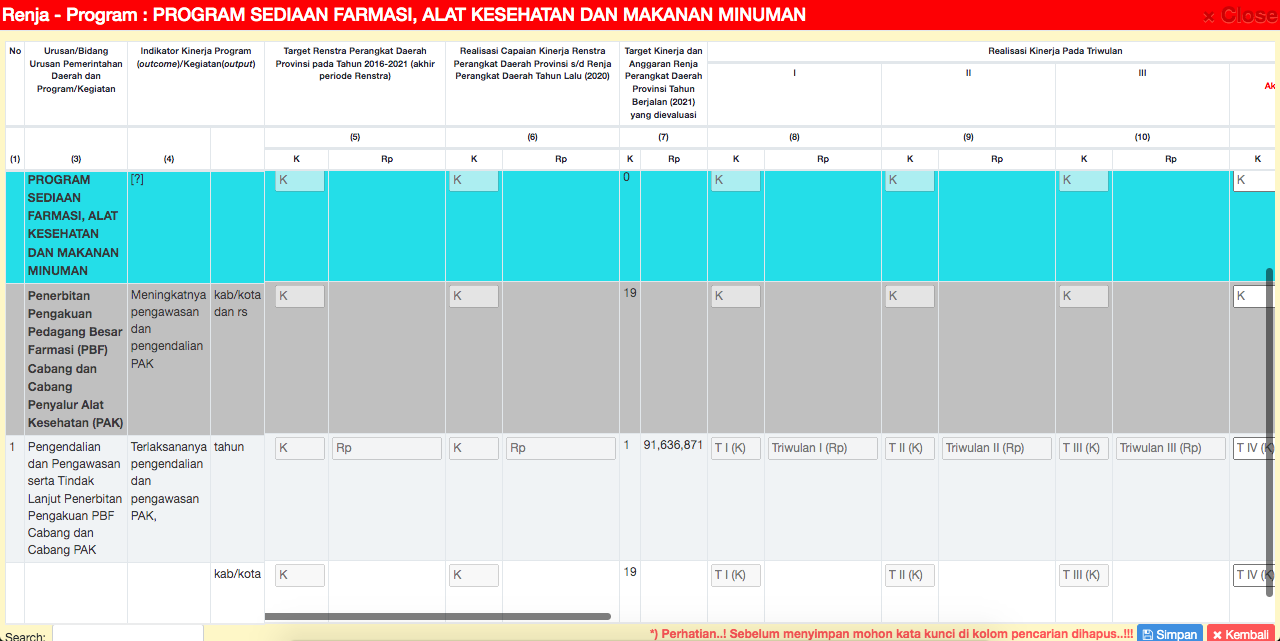 Input Target Renstra OPD Pada Akhir Periode Renstra (2016 - 2021)
Kotak Pencarian
Input Realisasi Capaian Kinerja Renstra OPD sampai dengan Tahun Lalu (n-1)
Input Realisasi Triwulan (I/II/III/IV)
9
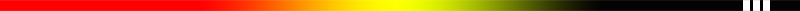 FORM INPUT REALISASI PER-TRIWULAN
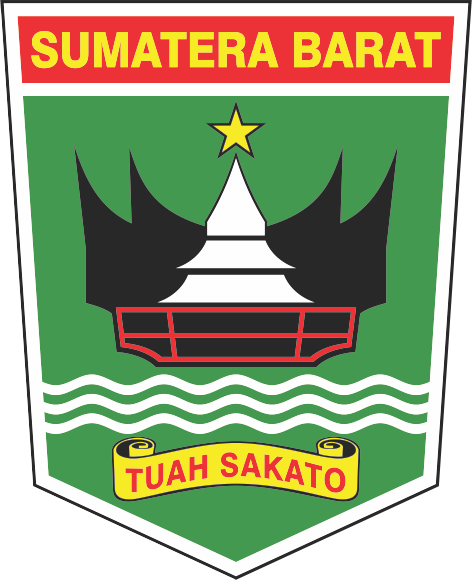 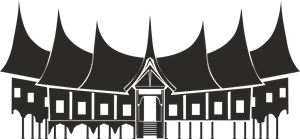 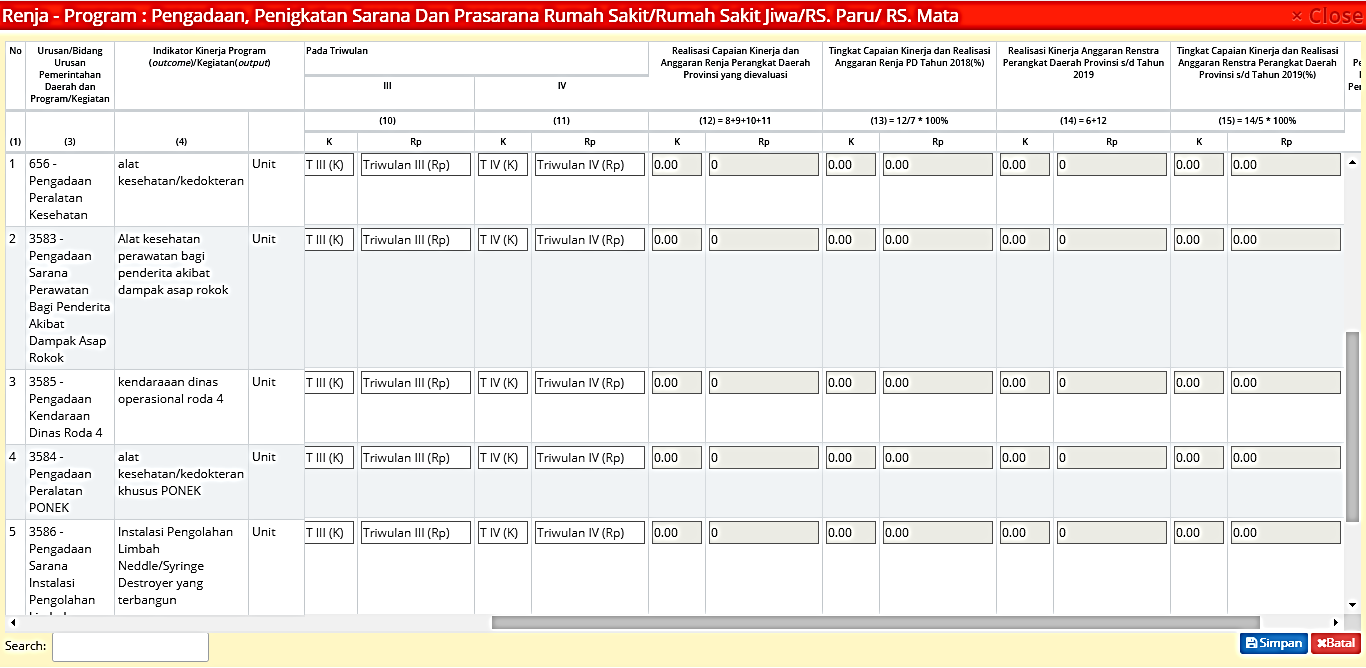 Setelah Data-Data Tersebut Di Inputkan Maka Sistem Akan Otomatis Melakukan Kalkulasi Sehingga didapatkan Jumlah Realisasi, Tingkat Capaian, Rata-rata Capaian Dan Predikat Kinerja
10
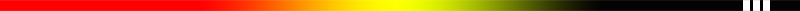 EKSPOR DATA EVALUASI RENJA
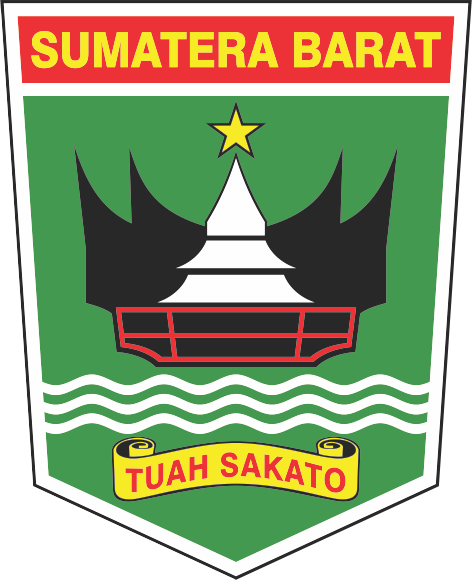 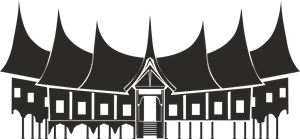 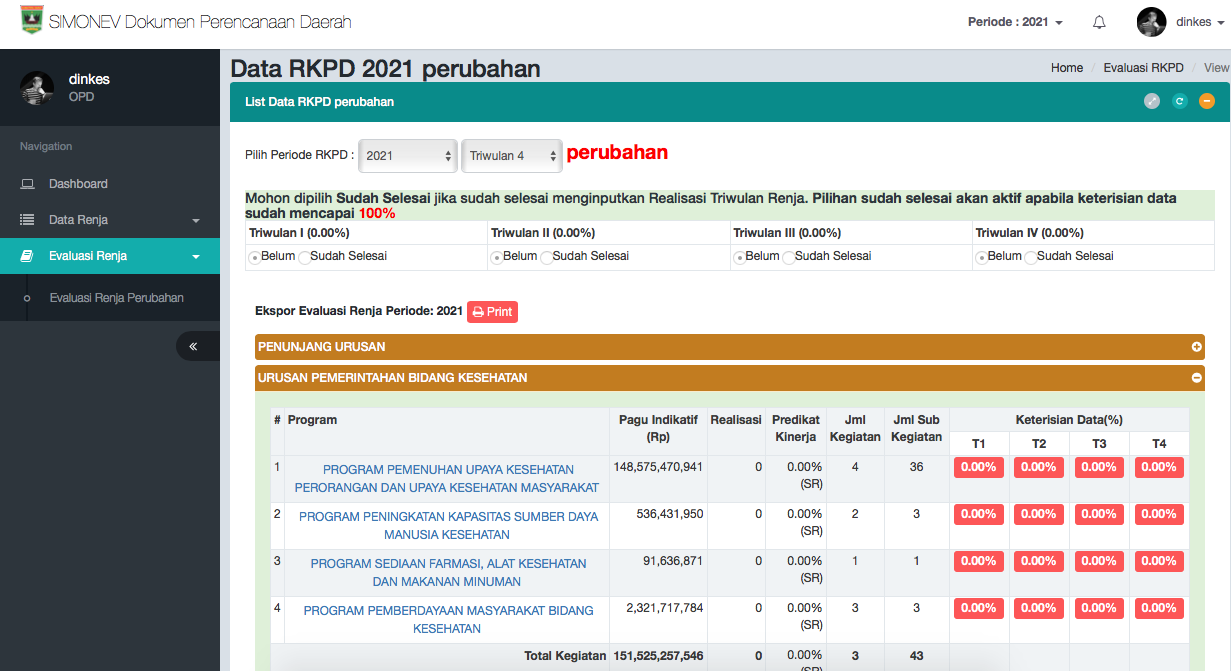 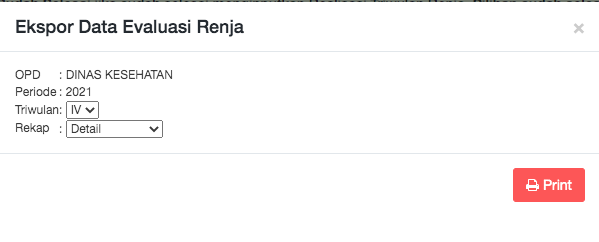 11
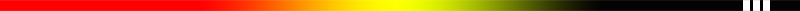 EKSPOR DATA EVALUASI RENJA
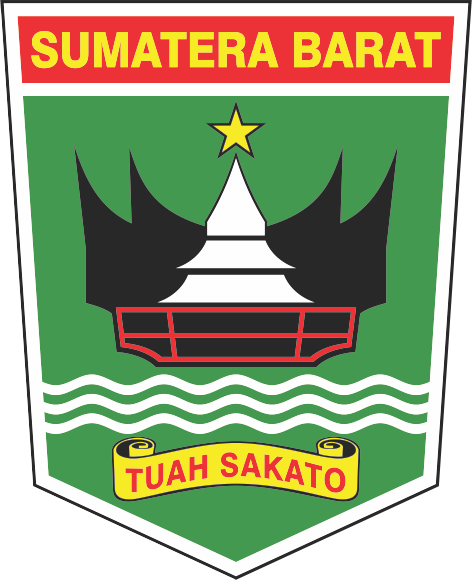 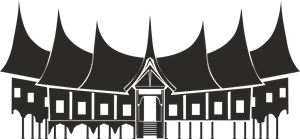 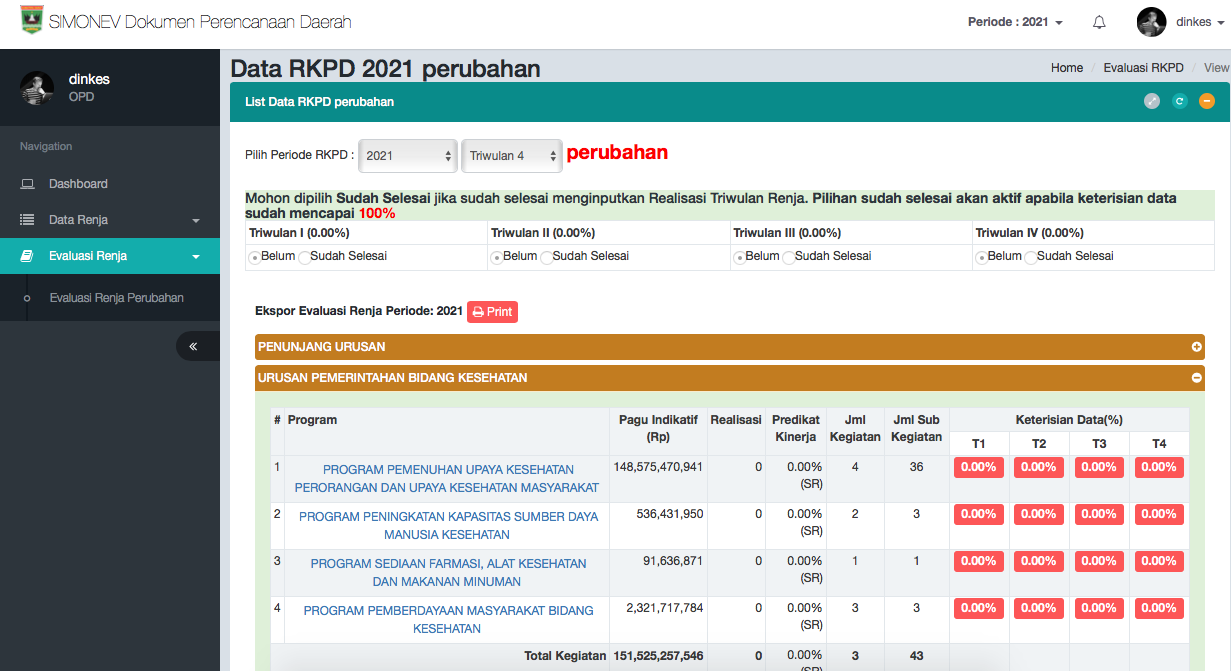 * Klik ”Sudah selesai” jika telah mengisi semua data, tombol akan aktif apabila keterisian data sudah “100%”
12
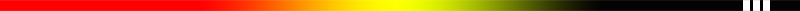 RATA-RATA CAPAIAN DAN PREDIKAT KINERJA
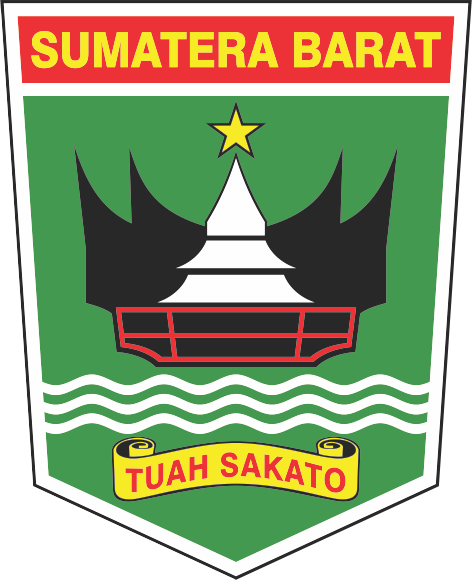 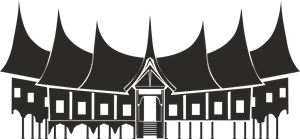 ST, T
Input Faktor Pendorong Keberhasilan Kinerja
S, R, SR
Input Faktor Penghambat Pencapaian Kinerja
13
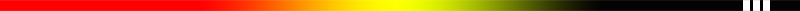 URL: http://simonevdokrenda.sumbarprov.go.id/2021/

Contact Person:
Nohp/wa (Akky Perdana) :0812 6757 811

NoHp/Wa (Rizki) : 0831 8246 6781
TERIMA KASIH